When my daughter was little...
“Push me high 
	up in that sky da!”
“JESUS! … 
	Come play with me!
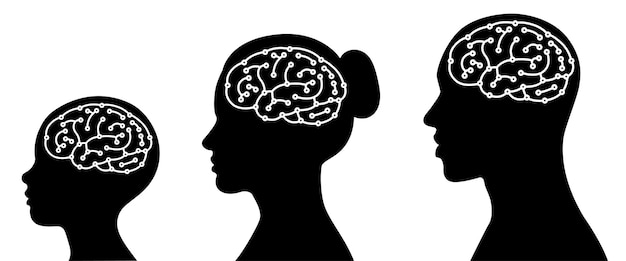 Our Children’s MINDS
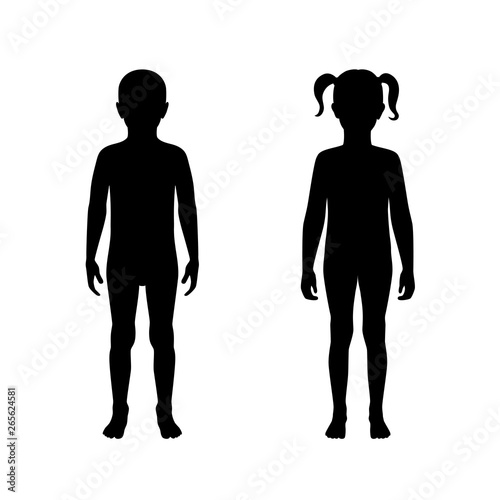 Our Children’s BODIES
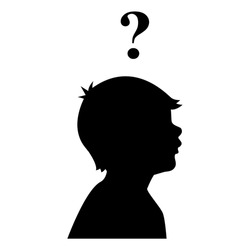 Our Children’s QUESTIONS
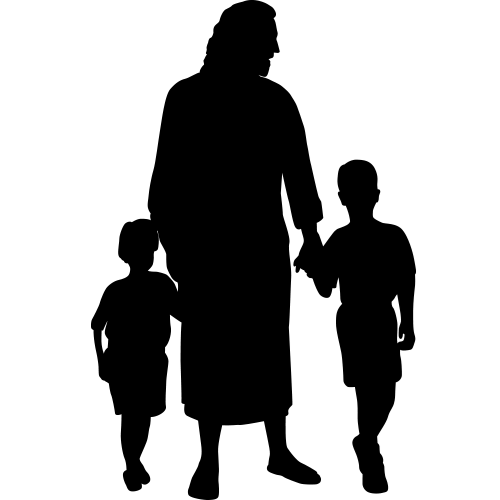 Our Children’s SOULS
2:29 pm
	Tuesday
			January 11th
Atheist Sam Harris:
“Either God can do nothing to stop catastrophes like this, or He doesn’t care to, or He doesn’t exist. God is either impotent, evil, or imaginary.”
There has always been a search for 
Divine Presence
Catastrophic Presence
does not negate
Divine Presence
Our Children Need to Know Jesus is Present      Matt. 28:16-20



  1. Promised
  2. Proven
  3. Empowering
PRESENCE
Behold!
3 groups:
  - Apostles
  - Matthew’s audience
  - Us
PROMISED
PRESENCE
Return to our text     Matt. 28:16-17    
“but some doubted”
4 possible reasons for doubt
  - Unfulfilled expectations
  - Feeling abandoned
  - Feeling inadequate
  - Formidable opposition
- On earth
- Prior to incarnation
- Before creation
- During creation
- During OT history
- Among OT prophets
- Throughout OT Scrip
- After his ascension
PROVEN
PRESENCE
- Our walk
- Our prayers
- Our repentance
- Our teaching
- Our worship
- Our suffering
- Our death
- Our judgment
EMPOWERING
PRESENCE
Still not convinced?
We see Jesus Presence
		- In His 	creation
		- In His 	word
		- In His 	church
Our Children Need to Know Jesus is Present      Matt. 28:16-20



  1. Promised
  2. Proven
  3. Empowering
PRESENCE
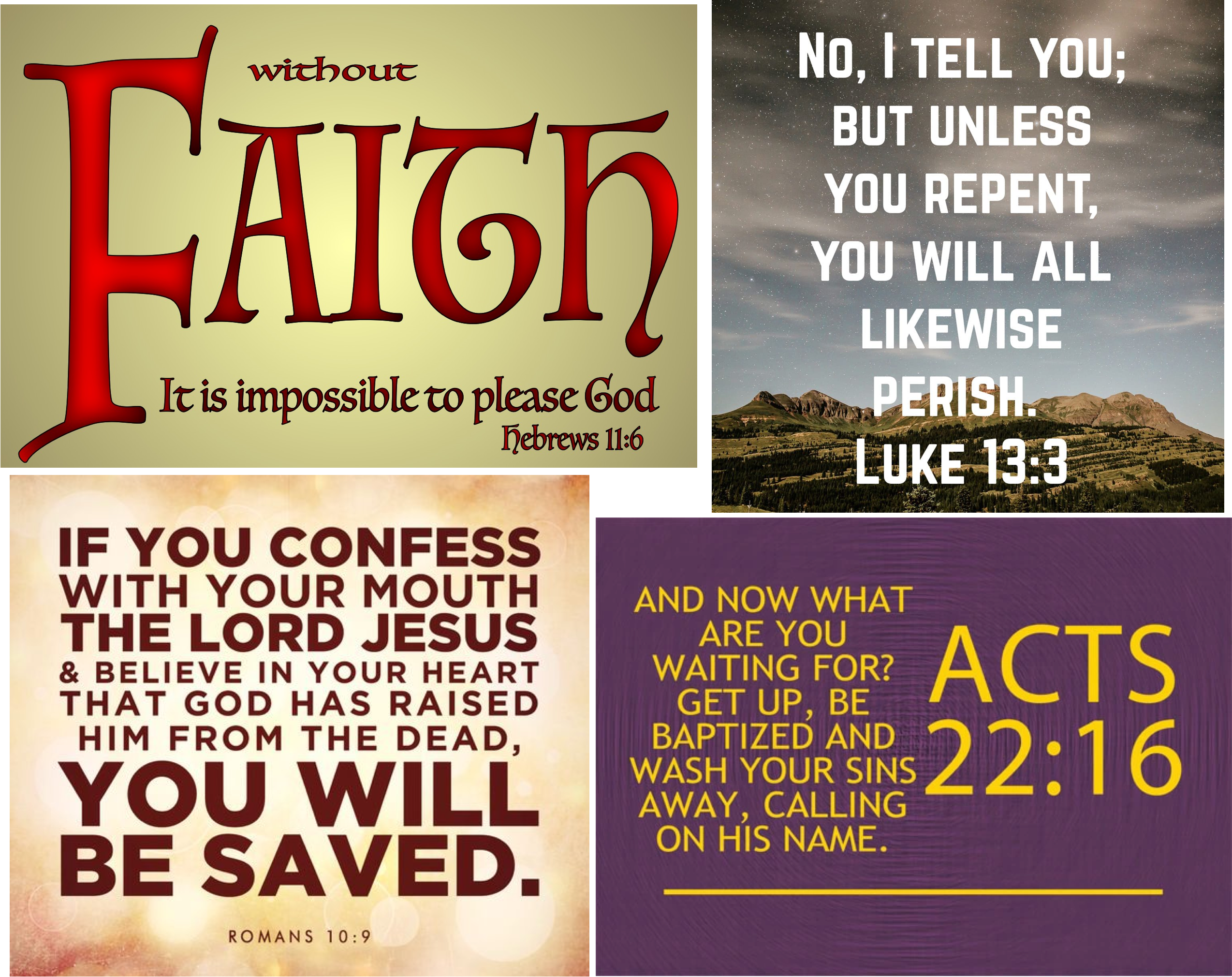